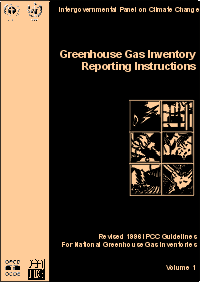 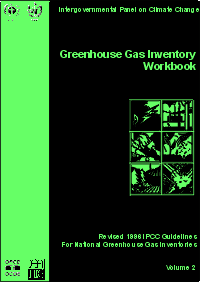 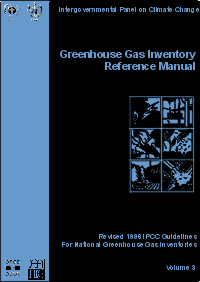 Module 3.3 Guidance on reporting REDD+ performance using IPCC guidelines and guidance
Module developers:
Giacomo Grassi, European Commission – Joint Research Centre 
Erika Romijn, Wageningen University
Martin Herold, Wageningen University

After the course the participants should be able to:
Understand the general reporting and review principles 
Perform reporting of GHG emissions using the existing IPCC reporting tables
Implement the conservative approach as a possible way to address potential overestimation of achieved mitigation
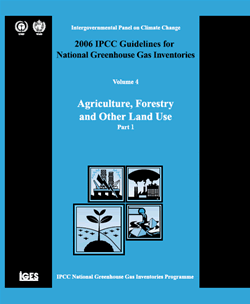 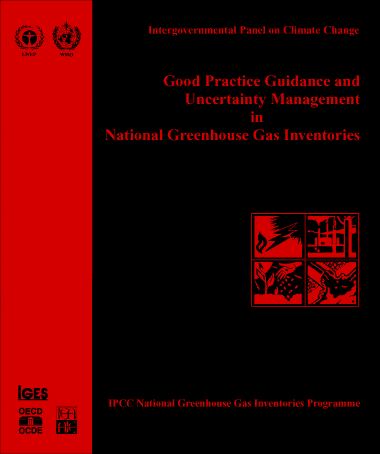 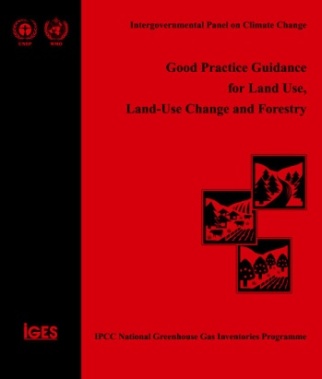 V2, December 2016
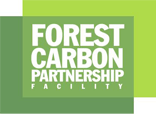 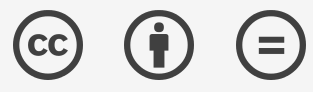 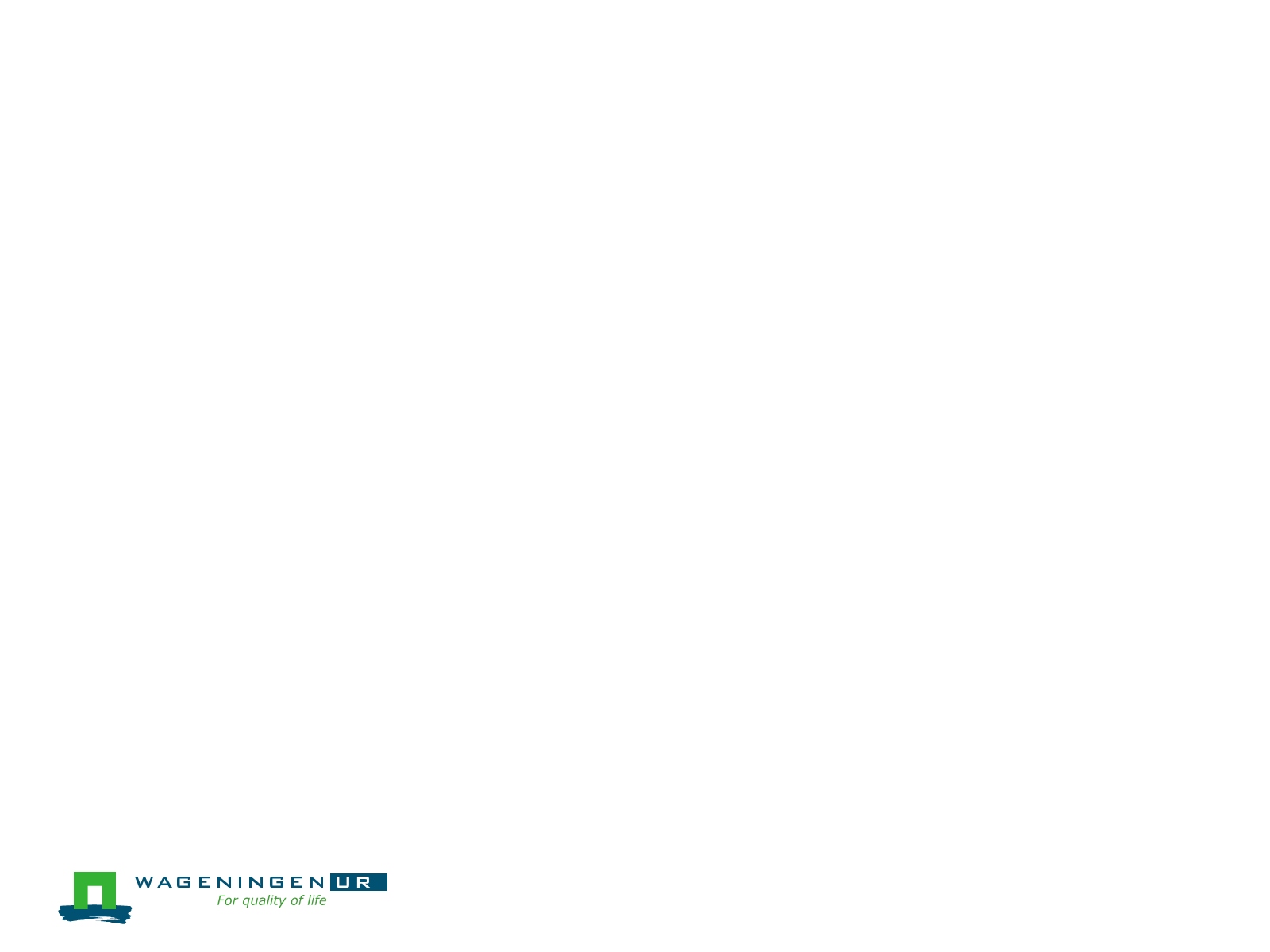 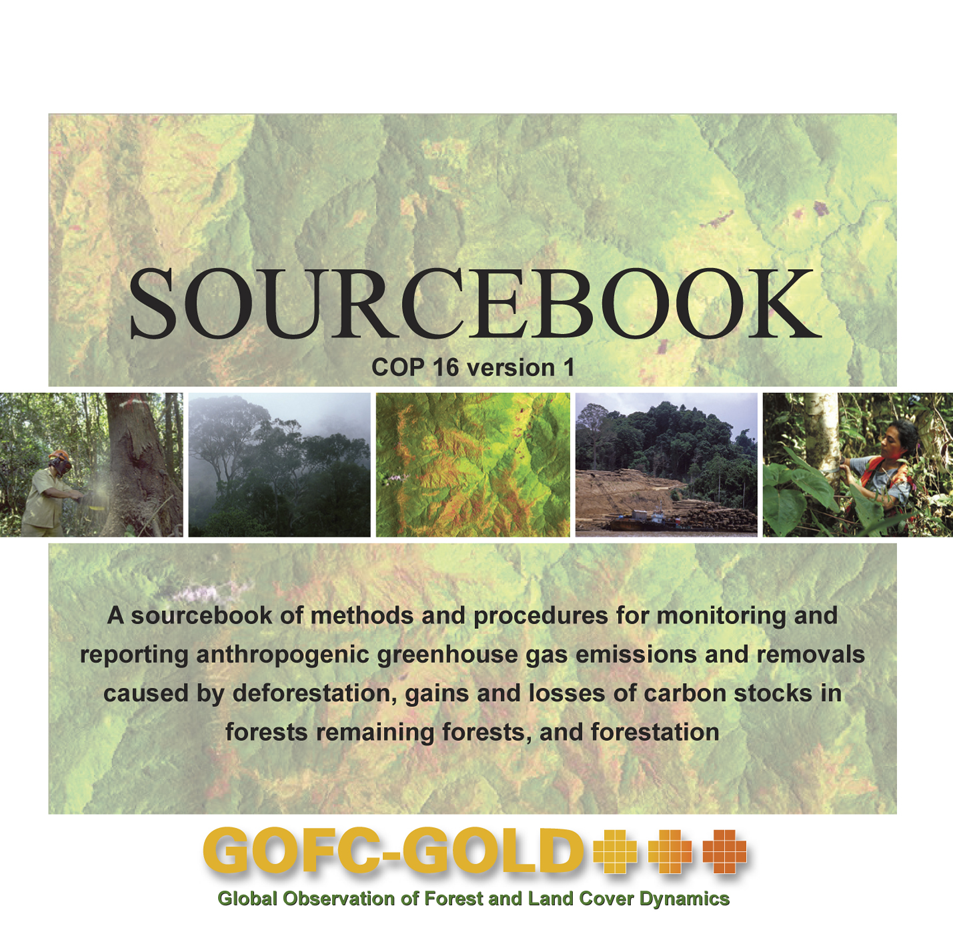 Creative Commons License
Background material
GOFC-GOLD. 2014. Sourcebook, section 2.9, “Guidance on Reporting.”http://www.gofcgold.wur.nl/redd/index.php 
GFOI. 2014. Methods and Guidance from the Global Forest Observation Initiative (GFOI MGD), section 5. http://www.gfoi.org/methods-guidance-documentation
UNFCCC. 2003. Decision 17/CP.8. Guidelines for the preparation of national communications from Parties not included in Annex I to the Convention. http://unfccc.int/resource/docs/cop8/07a02.pdf
UNFCCC. 2009. Decision 4/CP.15. Methodological guidance for activities relating to reducing emissions from deforestation and forest degradation and the role of conservation, sustainable management of forests and enhancement of forest carbon stocks in developing countries. http://unfccc.int/resource/docs/2009/cop15/eng/11a01.pdf#page=11
UNFCCC. 2010. Decision 1/CP.16. The Cancun Agreements. http://unfccc.int/resource/docs/2010/cop16/eng/07a01.pdf#page=2
UNFCCC. 2011. Decision 12/CP.17. Guidance on systems for providing information on how safeguards are addressed and respected and modalities relating to forest reference emission levels and forest reference levels as referred to in Decision 1/CP.16. http://unfccc.int/resource/docs/2011/cop17/eng/09a02.pdf#page=16
Background material
UNFCCC. 2013. Decision 13/CP.19. Guidelines and procedures for the technical assessment of submissions from Parties on proposed forest reference emission levels and/or forest reference levels. http://unfccc.int/resource/docs/2013/cop19/eng/10a01.pdf
UNFCCC. 2013. Decision 14/CP.19 Modalities for measuring, reporting and verifying. http://unfccc.int/resource/docs/2013/cop19/eng/10a01.pdf#page=39 
World Bank FCPF. 2013. Carbon Fund Methodological Framework. Final.https://www.forestcarbonpartnership.org/carbon-fund-methodological-framework
Grassi et al. 2008. “Applying the Conservativeness Principle to REDD to Deal with the Uncertainties of the Estimates.”
Grassi, Federici, and Achard. 2013. “Implementing Conservativeness in REDD+ Is Realistic and Useful to Address the Most Uncertain Estimates.”
Outline of lecture
Reporting and accounting REDD+ performance: UNFCCC reporting requirements
Guidance and modalities on reporting REDD+ performance from UNFCCC
Reporting principles under the UNFCCC: transparency, consistency, comparability, completeness, and accuracy
Structure of a GHG inventory (reporting tables, additional tables, inventory report)
Major challenges for reporting REDD+ by developing countries
Outline of lecture
Reporting and accounting REDD+ performance: UNFCCC reporting requirements
Guidance and modalities on reporting REDD+ performance from UNFCCC
Reporting principles under the UNFCCC: transparency, consistency, comparability, completeness and accuracy
Structure of a GHG inventory (reporting tables, additional tables, inventory report)
Major challenges for reporting REDD+ by developing countries
Reporting: Basis to assess performance in REDD+
Reporting: Preparation and publication of information on anthropogenic greenhouse gas (GHG) estimates (emissions and removals), and on mitigation actions, in a GHG inventory, composed of estimates in common reporting format (CRF) tables + information on methods in a national inventory report (or similar)
Accounting: Use of the reported information to assess a party’s performance as compared to its commitments (e.g., under Kyoto Protocol, KP) or reference levels (e.g., in REDD+)  basis for possible payments for results-based actions 

The quality of GHG inventories relies not only on the credibility of the estimates, but also on the way the information is presented
[Speaker Notes: In UNFCCC context, information must be well documented, transparent, and consistent with the reporting requirements.]
UNFCCC reporting requirements (1/5)
Reporting requirements differ for Annex I and non-Annex I:
Annex I: National communications (NC, every 4yrs), GHG inventories (annual), biennial reports (BRs, 2yrs), all subject to review
+ Forest management reference level (FMRL, under the KP)
Non-Annex I: National Communications (NC, 4yrs), and biennial update reports (BURs, 2yrs)*
+ Forest reference emissions levels (FREL) and/or Forest reference levels (FRL) (voluntary, in the context of REDD+) 
Guidelines on requirements are detailed for Annex I (especially for GHG inventories), but are more generic for non-Annex I parties. 
* Least developed/small island developing parties may submit NC and BUR at their discretion.
[Speaker Notes: A GHG inventory (GHGI) is composed of two distinct documents: the Common Reporting Format (CRF) tables, which contain a time-series of GHG emission estimates (from 1990 till the year x-2; where x is the submission year of the GHGI), and the National Inventory Report (NIR), which includes all information on background data and methods used and the data analysis and institutional arrangements underlying the preparation of the GHGI. GHGI is Reviewed annually.

See “Reporting and Review for Annex I Parties under the Convention and the Kyoto Protocol,” http://unfccc.int/national_reports/reporting_and_review_for_annex_i_parties/items/5689.php

See “National Communications” and “Biennial Update Reports” from Non-Annex I  Parties, http://unfccc.int/national_reports/non-annex_i_natcom/items/2716.php

See also table on slide 13]
UNFCCC reporting requirements (2/5)
Reporting requirements for non-Annex I countries

National communications (NC):
Include information on national circumstances, the national GHG inventory,* and information on strategies for mitigation 
Every 4 years, following adopted guidelines (Decision 17/CP.8) and IPCC methodologies (IPCC, 1996, Guidelines)**

* For the years 1994 (1st NC) and 2000 (2nd NC). 
** Countries are encouraged to use IPCC’s (2003) Good Practice Guidance and may also use the 2006 IPCC Guidelines for National Greenhouse Gas Inventories (IPCC 2006).
[Speaker Notes: National communications may be submitted (Decision 10/CP.2) by non-Annex I parties every 4* years following decisions for each submission taken by the Conference of the Parties (COP). They are prepared and reported periodically by non-Annex I parties based on agreed reporting that is based on methodologies developed by the IPCC and adopted by the COP (Decision 17/CP.8) at http://unfccc.int/resource/docs/cop8/07a02.pdf

For compiling the NC of non-Annex I Parties, IPCC’s Revised 1996 IPCC Guidelines for National Greenhouse Gas Inventories have been adopted, and parties are encouraged to use the 2000 Good Practice Guidance and Uncertainty Management in National Greenhouse Gas Inventories and the 2003 Good Practice Guidance for Land Use, Land-Use Change and Forestry (see Decision 17/CP.8). Note that for the Land Use, Land-Use Change and Forestry (LULUCF) sector methodologies provided in the 2003 report replace those provided in the Revised 1996 IPCC Guidelines. In any case, non-Annex I Parties may also use the 2006 IPCC Guidelines for National Greenhouse Gas Inventories and any further IPCC supplement to these guidelines as adopted under the UNFCCC.

* The exact timing depends on specific decisions taken by the COP, which establishes the due date for each subsequent submission, and it could vary between three to five years]
UNFCCC reporting requirements (3/5)
Reporting requirements for non-Annex I:
Biennial update reports (BURs)
Include updated information on national circumstances, institutional arrangements,* national GHGs estimates, including a national inventory report, and information on mitigation actions (i.e. NAMA and REDD+)
Every two years (starting Dec 2014), following adopted Guidelines (Dec. 2/CP.17) and IPCC methodologies (including 2003 GPG for LULUCF)
BURs are subject to a technical assessment as part of the international consultation and analysis (ICA)
* This includes, for REDD+ activities, the national forest monitoring system and information on how the safeguards are addressed.
[Speaker Notes: BURs: The decision text has not fixed the starting year nor the time-series of GHG estimates to be reported in the BUR. However, each non-Annex I Party is encouraged to provide a consistent time series back to the years reported in the previous national communications and summary information for previous submission years (1994 and 2000).

For compiling the BUR of non-Annex I Parties, the Revised 1996 IPCC Guidelines for National Greenhouse Gas Inventories, the 2000 IPCC Good Practice Guidance and Uncertainty Management in National Greenhouse Gas Inventories, and the 2003 IPCC Good Practice Guidance for Land Use, Land-Use Change and Forestry have been adopted (see Annex III to Decision 2/CP.17). Note that for the LULUCF sector, methodologies provided in the 2003 GPG for LULUCF replace those provided in the Revised 1996 IPCC Guidelines. In any case non-Annex I Parties may also use the 2006 IPCC Guidelines for National Greenhouse Gas Inventories and any further IPCC supplement to these guidelines as adopted under the UNFCCC.

ICA is aimed at increasing the transparency of mitigation actions and their effects. See Decision 2/CP.17 at http://unfccc.int/resource/docs/2011/cop17/eng/09a01.pdf#page=4 and Decision 20/CP.19 at http://unfccc.int/resource/docs/2013/cop19/eng/10a02.pdf#page=12.]
UNFCCC reporting requirements (4/5)
For REDD+ activities, information to be reported include:
Forest Reference Emissions Levels (FREL) and/or Forest Reference Levels (FRL), prepared on the basis of agreed guidelines (Dec. 12/CP.17*) and IPCC methodologies (including 2003 GPG for LULUCF)
The information is subject to assessment according to Dec. 13/CP.19
* Information in country submissions should be transparent, complete (i.e. allowing to reproduce FREL/FRL), accurate, consistent, and include: 
(a) Information used in constructing FREL/FRL, including historical data
(b) Information on methods, data sets, approaches, models and assumptions used, and descriptions of relevant policies and plans
(c) Pools/gases, and activities included in FREL and/or FRL and the reasons for any omission, noting that significant pools and/or activities  cannot be excluded
[Speaker Notes: Guidelines for submissions of information on reference levels, http://unfccc.int/resource/docs/2011/cop17/eng/09a02.pdf#page=16.

Annex to Decision 13/CP.19, “Guidelines and procedures for the technical assessment of submissions from Parties on proposed forest reference emission levels and/or forest reference levels,” http://unfccc.int/resource/docs/2013/cop19/eng/10a01.pdf#page=34.

Annex to Decision 12/CP.17, “Guidance on systems for providing information on how safeguards are addressed and respected,” http://unfccc.int/resource/docs/2011/cop17/eng/09a02.pdf#page=16.

Guidelines for elements to be included in the technical annex referred to in paragraph 7 of decision x/CP.19 as contained in the Annex to Decision 14/CP.19, “Modalities for measuring, reporting and verifying,” http://unfccc.int/resource/docs/2013/cop19/eng/10a01.pdf#page=39.

Information on results of activities should be reported accordingly with the guidelines for elements to be included in the technical annex referred to in paragraph 7 of Decision 14/CP.19 as provided in the Annex to Decision 14/CP.19, “Modalities for measuring, reporting and verifying,” and their assessment occurs as part of the ICA process.]
UNFCCC reporting requirements (5/5)
For REDD+ activities, information to be reported include (continued):

Information on safeguards (decision 1/CP.16)
For receiving payments for results-based actions, information on forest-related emissions/removals resulting from REDD+ activities (prepared following agreed guidelines (see Dec. 12/CP.17 and Dec. 13/CP.19 and IPCC methodologies) is to be reported as annex to the BUR
The information is assessed as part of the ICA process
[Speaker Notes: Guidelines for submissions of information on reference levels, http://unfccc.int/resource/docs/2011/cop17/eng/09a02.pdf#page=16.

Annex to Decision 13/CP.19, “Guidelines and procedures for the technical assessment of submissions from Parties on proposed forest reference emission levels and/or forest reference levels,” http://unfccc.int/resource/docs/2013/cop19/eng/10a01.pdf#page=34.

Annex to Decision 12/CP.17, “Guidance on systems for providing information on how safeguards are addressed and respected,” http://unfccc.int/resource/docs/2011/cop17/eng/09a02.pdf#page=16.

Guidelines for elements to be included in the technical annex referred to in paragraph 7 of decision x/CP.19 as contained in the Annex to Decision 14/CP.19, “Modalities for measuring, reporting and verifying,” http://unfccc.int/resource/docs/2013/cop19/eng/10a01.pdf#page=39.

Information on results of activities should be reported accordingly with the guidelines for elements to be included in the technical annex referred to in paragraph 7 of Decision 14/CP.19 as provided in the Annex to Decision 14/CP.19, “Modalities for measuring, reporting and verifying,” and their assessment occurs as part of the ICA process.]
Main COP decisions relevant to UNFCCC reporting by parties
[Speaker Notes: Convention Text (UNFCCC),
http://unfccc.int/files/essential_background/background_publications_htmlpdf/application/pdf/conveng.pdf.

3/CP.5, “Guidelines for the preparation of national communications by Parties included in Annex I to the Convention, Part II: UNFCCC reporting guidelines on national communications,”
http://unfccc.int/resource/docs/cop5/07.pdf.

15/CP.17, “Guidelines for the preparation of national communications by Parties included in Annex I to the Convention, Part I: UNFCCC reporting guidelines on annual greenhouse gas inventories,” 
http://unfccc.int/resource/docs/2011/cop17/eng/09a02.pdf.

24/CP.19, “Revision of the UNFCCC reporting guidelines on annual inventories for Parties included in Annex I to the Convention,”
http://unfccc.int/resource/docs/2013/cop19/eng/10a03.pdf.

2/CP.17, “UNFCCC biennial reporting guidelines for developed country Parties,” 
http://unfccc.int/resource/docs/2011/cop17/eng/09a01.pdf.

17/CP.8, “Guidelines for the preparation of national communications from Parties not included in Annex I to the Convention,”
http://unfccc.int/resource/docs/cop8/07a02.pdf.

2/CP.17, “UNFCCC biennial update reporting guidelines for Parties not included in Annex I to the Convention,” 
http://unfccc.int/resource/docs/2011/cop17/eng/09a01.pdf.

12/CP.17, “Guidance on systems for providing information on how safeguards are addressed and respected and modalities relating to forest reference emission levels and forest reference levels as referred to in decision 1/CP.16,”
http://unfccc.int/resource/docs/2011/cop17/eng/09a02.pdf#page=16.

13/CP.19, “Guidelines for  technical assessment of submissions of information on reference levels,”
http://unfccc.int/resource/docs/2013/cop19/eng/10a01.pdf.

14/CP.19, “Modalities for measuring, reporting and verifying,”
http://unfccc.int/resource/docs/2013/cop19/eng/10a01.pdf.]
Main IPCC guidelines relevant to UNFCCC reporting by parties
[Speaker Notes: 2013 Revised Supplementary Methods and Good Practice Guidance Arising from the Kyoto Protocol (KP Supplement) (adopted by decision 6/CMP.9),
http://www.ipcc-nggip.iges.or.jp/public/kpsg/.

2013 Supplement to the 2006 Guidelines for National Greenhouse Gas Inventories: Wetlands (Wetlands Supplement) (adopted by decision 23/CP.19),
http://www.ipcc-nggip.iges.or.jp/public/wetlands/index.html.
.

2006 IPCC Guidelines for National Greenhouse Gas Inventories (adopted by decision 15/CP.17),
http://www.ipcc-nggip.iges.or.jp/public/2006gl/index.html.

2003 IPCC Good Practice Guidance for Land Use, Land-Use Change and Forestry (adopted by decisions 2/CP.17, 17/CP.18),
http://www.ipcc-nggip.iges.or.jp/public/gpglulucf/gpglulucf.html.

2000 IPCC Good Practice Guidance and Uncertainty Management in National Greenhouse Gas Inventories (adopted by decisions 2/CP.17, 17/CP.18),
http://www.ipcc-nggip.iges.or.jp/public/gp/english/index.html.

Revised 1996 IPCC Guidelines for National Greenhouse Gas Inventories (adopted by decisions 2/CP.17, 17/CP.18),
http://www.ipcc-nggip.iges.or.jp/public/gl/invs1.html.]
Guidance from the Carbon Fund Methodological Framework
Source: World Bank FCPF 2013.
[Speaker Notes: Countries should submit enough details to enable the construction of the reference levels and reported emissions and removals. This includes key data and methods and assumptions that are made. The World Bank FCPF Carbon Fund Methodological Framework suggests a number of methodological steps and maps and/or synthesized data that should be reported and produced. 
The first list includes the methodological steps that should be made publicly available. 

The second list includes the maps and/or synthesized data for different types of spatial information that should be displayed publicly. It should be accompanied by an explanation how these maps/data were derived from the underlying and other data. Analysis should also be made publicly available.

For some of the items in the lists, reporting should be done only when it is “applicable”: Definition of forest classes, Estimation of accuracy, precision, and/or confidence level, Rationale for adjusting emissions, Methods and assumptions associated with adjusting emissions,  and Any spatial data used to adjust emissions.]
Outline of lecture
Reporting and accounting REDD+ performance: UNFCCC reporting requirements
Guidance and modalities on reporting REDD+ performance from UNFCCC
Reporting principles under the UNFCCC: transparency, consistency, comparability, completeness and accuracy
Structure of a GHG inventory (reporting tables, additional tables, inventory report)
Major challenges for reporting REDD+ by developing countries
Overview of the latest guidance and modalities on reporting REDD+ performance (1/5)
UNFCCC Decision 14 / CP.19, “Modalities for measuring, reporting and verifying”:
“measuring, reporting and verifying anthropogenic forest-related emissions by sources and removals by sinks, forest carbon stocks, and forest carbon stock and forest-area changes ... should be
consistent with the methodological guidance provided in decision 4/CP.15, and any guidance on the measurement, reporting and verification of nationally appropriate mitigation actions by developing country Parties as agreed by the Conference of the Parties, and in accordance with any future relevant decisions of the Conference of the Parties”
[Speaker Notes: The following slides give a detailed overview of the latest guidance and modalities from UNFCCC for reporting REDD+ performance. 

UNFCCC Dec. 14/CO1.9, November 2013, “Modalities for measuring, reporting and verifying,” http://unfccc.int/resource/docs/2013/cop19/eng/10a01.pdf#page=39.]
Overview of the latest guidance and modalities on reporting REDD+ performance (2/5)
Results measured against the forest R(E)L should be expressed in tonnes of carbon dioxide equivalent per year
Parties are encouraged to improve data and methodologies over time (phased approach), while maintaining consistency with the established or, as appropriate, updated, forest R(E)L
Data and information used for estimating forest area changes and forest carbon stocks changes should be: 
Transparent
Consistent over time
Consistent with the established forest R(E)L
Overview of the latest guidance and modalities on reporting REDD+ performance (3/5)
Data and information should be provided through biennial update reports by parties, taking into consideration the additional flexibility given to the least developed countries and small island developing states
To obtain and receive payments for results-based actions, countries should supply a technical annex (this is voluntary)
Data and information provided in the technical annex shall be consistent with decisions 4/CP15 and 12/CP17 and follow the guidelines provided in the annex
Overview of the latest guidance and modalities on reporting REDD+ performance (4/5)
In order to obtain and receive payments for results-based actions, the results need to be verified by a technical team of experts 
The technical team consists of two UNFCCC LULUCF experts, from a developing and developed country party, and will analyse the submitted data and information on the extent to which:
There is consistency in methodologies, definitions, comprehensiveness, and information provided between the assessed reference level and the results of the implementation of the activities
The data and information provided in the technical annex is transparent, consistent, complete and accurate, and consistent with the guidelines
The results are accurate, to the extent possible
Overview of the latest guidance and modalities on reporting REDD+ performance (5/5)
The party that submitted the technical annex and the technical team of experts may interact with each other to seek / provide clarifications and additional information on the technical annex to facilitate the analysis by the technical team
The technical team will develop a technical report (published on the UNFCCC web platform), containing:
Technical annex submitted by the party
Analysis of the technical annex
Areas for technical improvement (on data, methodologies)
Any comments and/or responses by the party, including areas for further improvement and capacity-building needs
Outline of lecture
Reporting and accounting REDD+ performance: UNFCCC reporting requirements
Guidance and modalities on reporting REDD+ performance from UNFCCC
Reporting principles under the UNFCCC: transparency, consistency, comparability, completeness and accuracy
Structure of a GHG inventory (reporting tables, additional tables, inventory report)
Major challenges for reporting REDD+ by developing countries
UNFCCC reporting principles
Five general principles guide the estimation and the reporting of GHG under UNFCCC
Transparency, Consistency, Comparability, Completeness and Accuracy
These principles guide also the process of review or technical assessment of the estimates
Transparency
All the assumptions and the methodologies used in the inventory should be clearly explained and documented, so that anybody could verify its correctness
GHG estimates are reported at a level of disaggregation which allows verifying calculations 
Most relevant background data are provided in the report
Consistency
The same definitions and methodologies should be used in different years
This should ensure that differences between years and categories reflect real differences in emissions
Under certain circumstances, estimates using different methodologies for different years can be considered consistent if they have been calculated in a transparent manner
Recalculations of previously submitted estimates are possible to improve accuracy and/or completeness, providing that all the relevant information is properly documented
[Speaker Notes: For REDD+, ensuring consistency in definitions and estimates (including the pools and gases considered) between the FRL and the future reporting is key. Within the FRL, consistency should also be ensured between historical data and any future projection.]
Comparability
Across countries:
For this purpose, parties should follow the methodologies and standard formats (including the allocation of different source/sink category) provided by the IPCC and agreed within the UNFCCC
Comparability is not mentioned in REDD+ related COP decisions; however, as long as estimates are transparent, consistent, complete and accurate, and follow IPCC guidance, they can be considered methodologically comparable
Completeness
Estimates should include—for all the relevant geographical coverage—all the agreed* categories, gases, and pools
When gaps exist, all the relevant information and justification on these gaps should be documented in a transparent manner

* In REDD+ context, all significant pools/gases and activities should be included (see Module 2.7)
Accuracy
Estimates should be systematically neither over nor under the true value, so far as can be judged, and uncertainties should be reduced so far as is practicable
Appropriate methodologies should be used, in accordance with the IPCC, to promote accuracy in inventories and to quantify the uncertainties in order to improve future inventories
Outline of lecture
Reporting and accounting REDD+ performance: UNFCCC reporting requirements
Guidance and modalities on reporting REDD+ performance from UNFCCC
Reporting principles under the UNFCCC: transparency, consistency, comparability, completeness and accuracy
Structure of a GHG inventory (reporting tables, additional tables, inventory report)
Major challenges for reporting REDD+ by developing countries
Structure of a GHG inventory
A national inventory of GHG anthropogenic emissions and removals is typically divided into two parts: 
Reporting tables: A series of standardized data tables that contain mainly quantitative information (i.e., numerical estimates of emissions and removals)
Inventory report: Comprehensive and transparent information about how estimates have been calculated
Reporting tables
Reporting tables typically include columns for: 
The initial and final land-use category: Additional stratification is encouraged (subdivisions) according to criteria such as climate zone, soil type, vegetation type, ecological zones, etc. 
The activity data (AD, see Modules 2.1 and 2.2): area of land (in kha) subject, e.g., to gross deforestation, degradation, or forest management
The emission factors (EF, see Module 2.3): The C stock changes per unit area, separated for each carbon pool
The total change in C stock: AD x EF (see Module 2.5)
The total emissions (expressed as CO2)
Documentation box: to provide references to relevant sections of the inventory report if any additional information is needed
Example of reporting table
Example of a table reporting emissions from deforestation (modified from KP LULUCF tables for illustrative purposes only)
(1) Land categories may be further divided according to climate zone, management system, soil type, vegetation type, tree species, ecological zones, national land classification or other criteria. 
(2) The signs for estimates of increases in C stocks are positive (+) and of decreases in C stocks are negative (-). 
(3) According to IPCC, changes in C stocks are converted to CO2 by multiplying C by 44/12 and changing the sign for net CO2 removals to be negative (-) and for net CO2 emissions to be positive (+).
[Speaker Notes: The term implied factors means that the reported values represent an average, per unit of activity data, within the reported category or subcategory and serve mainly for comparative purposes.

KP = Kyoto Protocol (Annex-I)]
Notation keys reporting tables
To ensure completeness, it is good practice to fill all cells of the table
If emissions/removals  have not been estimated or cannot be reported, the following qualitative “notation keys” should be used, along with supporting documentation
[Speaker Notes: For example, if a country decides that a disproportionate amount of effort would be required to collect data for a pool from a specific category that is not a key category (see GOFC-GOLD Sourcebook sections 2.2 and 2.3) in terms of the overall level and trend in national emission, then the country should list all gases/pools excluded on these grounds, together with a justification for exclusion, and use the notation key NE in the reporting tables.]
Additional reporting tables
In addition to tables like the one in the example, other typical tables to be filled in a comprehensive GHG inventory include: 
Tables with emissions of other gases (e.g., CH4 and N2O from biomass burning)
Summary tables (with all gases and emissions/removals) 
Tables with emission trends (covering data also from previous inventory years)
Tables for illustrating the results of the key category analysis, the completeness of the reporting, and recalculations
Inventory report (1/2)
An inventory report typically includes:
Overview of trends by gas and by category
Description of the methodologies used, the assumptions, the data sources, and rationale for their selection
In the context of REDD+ reporting, information on land-use definitions, land-area representation, land-use databases, and datasets on C stock gains and losses are essential
A description of the key categories,* including information on the level of disaggregation of the key category analysis
* categories quantitatively most important in a GHG inventory (see IPCC 2003 GPG LULUCF, Ch. 5.4)
Inventory report (2/2)
An inventory report typically includes (continued):
Information on uncertainties (i.e., methods used and underlying assumptions), time-series consistency, recalculations (with justification for providing new estimates), quality assurance and quality control procedures, including verification, and archiving of data
Description of the institutional arrangements for inventory planning, preparation, and management (See Module 3.1)
Information on planned improvements
Furthermore, all of the relevant inventory information should be archived, to allow reconstruction of the inventory
Outline of lecture
Reporting and accounting REDD+ performance: UNFCCC reporting requirements
Guidance and modalities on reporting REDD+ performance from UNFCCC
Reporting principles under the UNFCCC: transparency, consistency, comparability, completeness and accuracy
Structure of a GHG inventory (reporting tables, additional tables, inventory report)
Major challenges for reporting REDD+ by developing countries
Challenges in relation to reporting principles
What difficulties can be expected by developing countries when reporting REDD+ following the five principles outlined above? 
Transparency, consistency, and comparability: Achievable by most countries (after adequate capacity building if needed)
Completeness: From official reports (NC, FAO FRA) only a few countries currently report data on soil carbon, although these emissions following deforestation are likely to be “significant” 
Accuracy: According to IPCC, key categories and significant pools should be estimated with higher tiers (2 or 3), i.e., country-specific data stratified by climate, forest, soil, and conversion type at a fine/medium spatial scale  big challenge
[Speaker Notes: NC = national communicationsSee “National Communications” from Non-Annex I  Parties, http://unfccc.int/national_reports/non-annex_i_natcom/items/2716.php

FAO FRA: Global forest resources assessments, see: http://www.fao.org/forestry/fra/en/]
Challenges for reporting REDD+
If a country produces incomplete and/or highly uncertain estimates (e.g., if Tier 1 EF are used for a key category) what could be the consequences? 
Three possible options:
1) Allow the country to access result-based payment anyway?  Maybe OK for early stages, but possible lack of comparability with other countries using higher tiers
2) Exclude the country from accessing REDD+?  leakage
3) Allow the country to access REDD+ with some “discount”? How?
In summary
Non-Annex I countries should report REDD+ performance through national communications and biennial update reports which include national GHG inventories
Five principles guide the estimation and the reporting of GHG under the UNFCCC, as well as the process of review or technical assessment of estimates: Transparency, Consistency, Comparability, Completeness, and Accuracy
Country examples and exercises
Country examples
Annex 1 country example of GHG inventory reporting (LULUCF)
Appling the conservativeness approach to the DRC example (matrix approach)  (See Module 2.7 Country Example)

Exercises
Reporting GHG emissions and removals using IPCC reporting tables
1. Land transition matrix
2. Emissions from deforestation
References
IPCC (Intergovernmental Panel on Climate Change). 1996. Revised 1996 IPCC Guidelines for National Greenhouse Gas Inventories. Geneva, Switzerland: IPCC. http://www.ipcc-nggip.iges.or.jp/public/gl/invs4.html.
IPCC (Intergovernmental Panel on Climate Change). 2000. Good Practice Guidance and Uncertainty Management in National Greenhouse Gas Inventories. (Often IPCC GPG.) Geneva, Switzerland: IPCC. http://www.ipcc-nggip.iges.or.jp/public/gp/english/.
IPCC, 2003. 2003 Good Practice Guidance for Land Use, Land-Use Change and Forestry, Prepared by the National Greenhouse Gas Inventories Programme, Penman, J., Gytarsky, M., Hiraishi, T., Krug, T., Kruger, D., Pipatti, R., Buendia, L., Miwa, K., Ngara, T., Tanabe, K., Wagner, F. (eds.). Published: IGES, Japan. http://www.ipcc-nggip.iges.or.jp/public/gpglulucf/gpglulucf.html (Often referred to as IPCC GPG)
IPCC 2006. 2006 IPCC Guidelines for National Greenhouse Gas Inventories. Volume 4: Agriculture, Forestry and Other Land Use. Prepared by the National Greenhouse Gas Inventories Programme, Eggleston H.S., Buendia L., Miwa K., Ngara T. and Tanabe K. (eds). Published: IGES, Japan. http://www.ipcc-nggip.iges.or.jp/public/2006gl/vol4.html (Often referred to as IPCC AFOLU GL)
GFOI (Global Forest Observations Initiative). 2014. Integrating Remote-sensing and Ground-based Observations for Estimation of Emissions and Removals of Greenhouse Gases in Forests: Methods and Guidance from the Global Forest Observations Initiative.  (Often GFOI MGD.) Geneva, Switzerland: Group on Earth Observations, version 1.0. http://www.gfoi.org/methods-guidance/. Sect. 5. http://www.gfoi.org/methods-guidance-documentation.
GOFC-GOLD (Global Observation of Forest Cover and Land Dynamics). 2014. A Sourcebook of Methods and Procedures for Monitoring and Reporting  Anthropogenic  Greenhouse  Gas  Emissions  and  Removals Associated with Deforestation,  Gains  and  Losses  of  Carbon  Stocks  in  Forests  Remaining Forests,  and  Forestation.  (Often GOFC-GOLD Sourcebook.) Netherland: GOFC-GOLD Land Cover Project Office, Wageningen University. http://www.gofcgold.wur.nl/redd/index.php.
Grassi, G., S. Monni, S. Federici, F. Achard, and D. Mollicone. 2008. “Applying the Conservativeness Principle to REDD to Deal with the Uncertainties of the Estimates.” Environmental Research Letters 3 (3). 
Grassi, G., S. Federici, and F. Achard. 2013. “Implementing Conservativeness in REDD+ Is Realistic and Useful to Address the Most Uncertain Estimates.” Climatic Change 119: 269–275. http://link.springer.com/article/10.1007%2Fs10584-013-0780-x.
Romijn, E., M. Herold, L. Kooistra, B. Murdiyarso, and L. Verchot. 2012. “Assessing Capacities of Non-Annex I Countries for National Forest Monitoring in the Context of REDD+.” Environmental Science and Policy 19–20: 33–48.
UNFCCC, 2005. “Background documentation on the conservativeness factors for the completion of the technical guidance on adjustments.” Working Paper No.2. http://unfccc.int/files/national_reports/accounting_reporting_and_review_under_the_kyoto_protocol/application/pdf/cf_wp_sb22_for_web_final__2may.pdf
UNFCCC COP (United Nations Framework Convention on Climate Change Conference of the Parties) Decisions. This module refers to and draws from various UNFCCC COP decisions. Specific decisions for this module are listed in the “Background Material” slides. All COP decisions can be found from the UNFCCC webpage “Search Decisions of the COP and CMP.” http://unfccc.int/documentation/decisions/items/3597.php#beg.
World Bank FCPF. 2013. Carbon Fund Methodological Framework, Final. Washington, DC: World Bank. https://www.forestcarbonpartnership.org/carbon-fund-methodological-framework.
GOFC-GOLD Sourcebook training materials for REDD+ monitoring and reporting
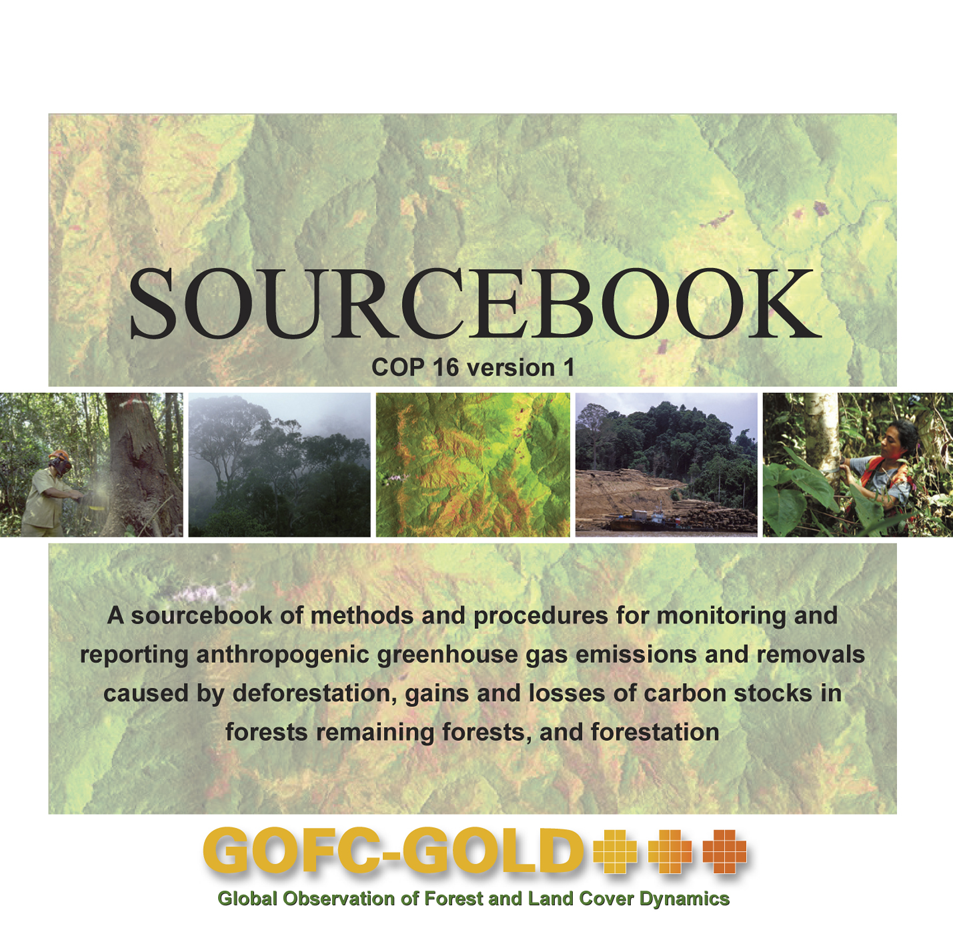 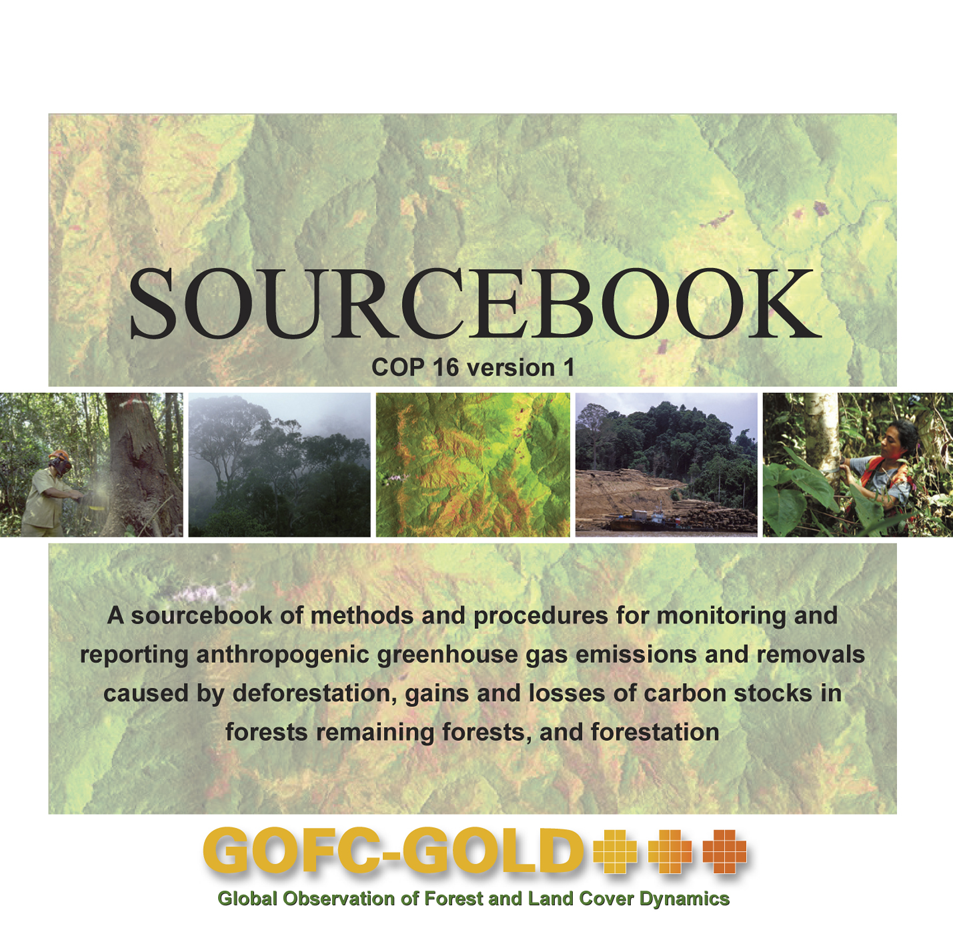 http://www.gofcgold.wur.nl/redd/index.php
A sourcebook of methods and procedures for monitoring and reporting anthropogenic greenhouse gas emissions and removals associated with deforestation, gains and losses of carbon stocks in forests remaining forests, and forestation
This was the final lecture of the training materials under component 3:
3. REDD+ assessment and reporting